We are focusing on two practitioners in particular this term!
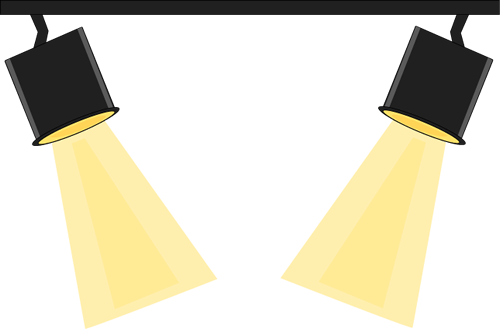 The scheme in focus during this half term is:

Theatre Practitioners
Preparing for 
GCSE DRAMA!
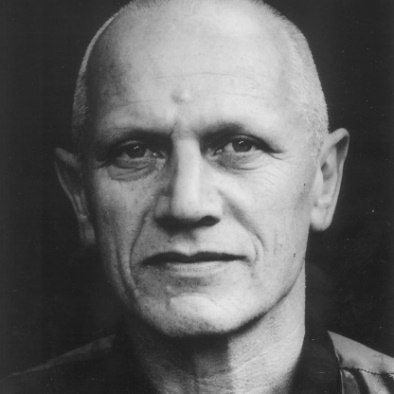 Steven Berkoff
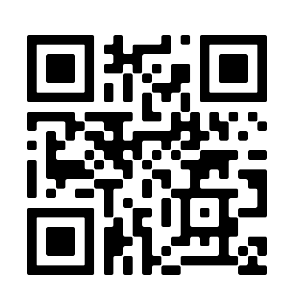 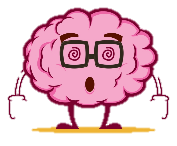 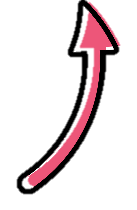 New Skill/Technique         Retrieval
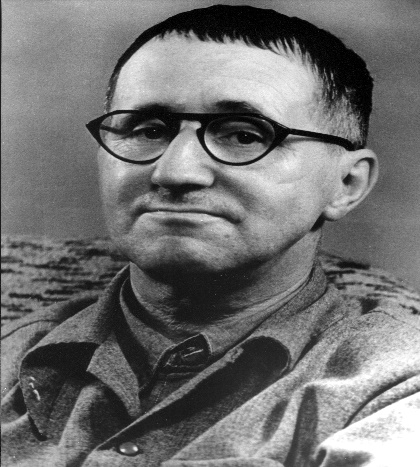 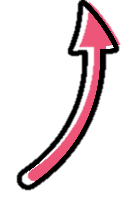 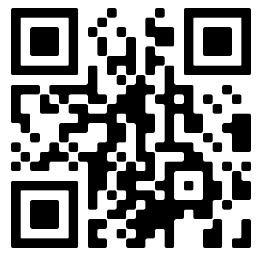 Bertolt Brecht
We will also be exploring ‘Verbatim’ theatre.
Stage Types
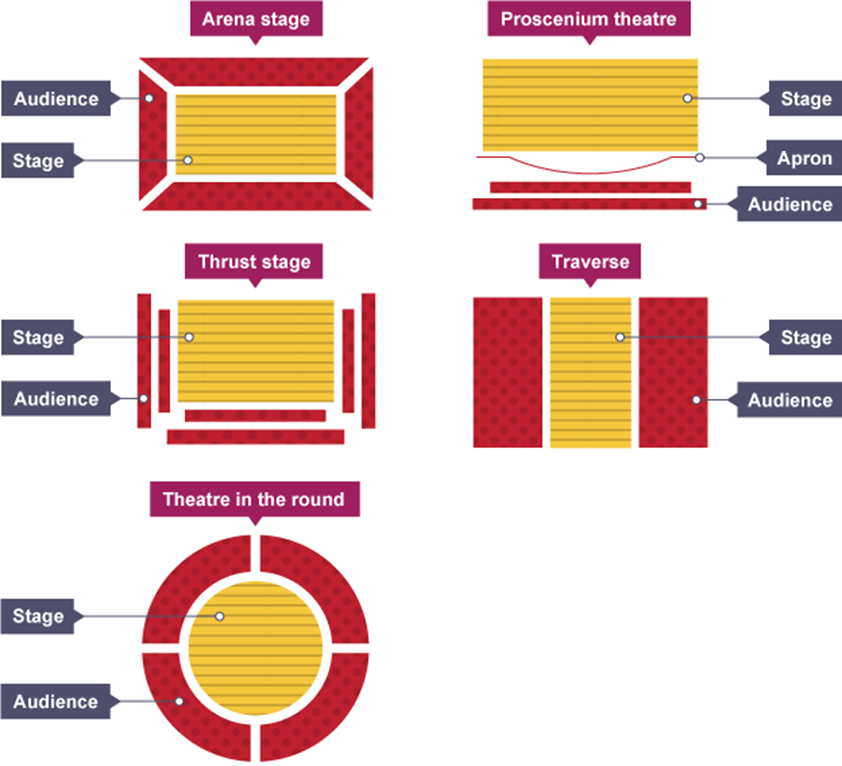 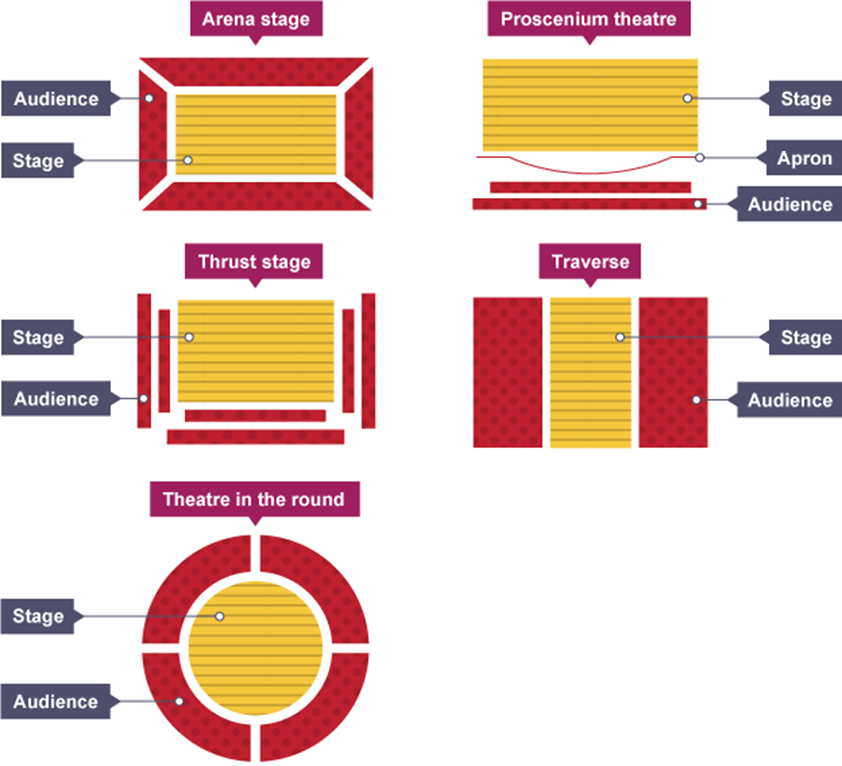 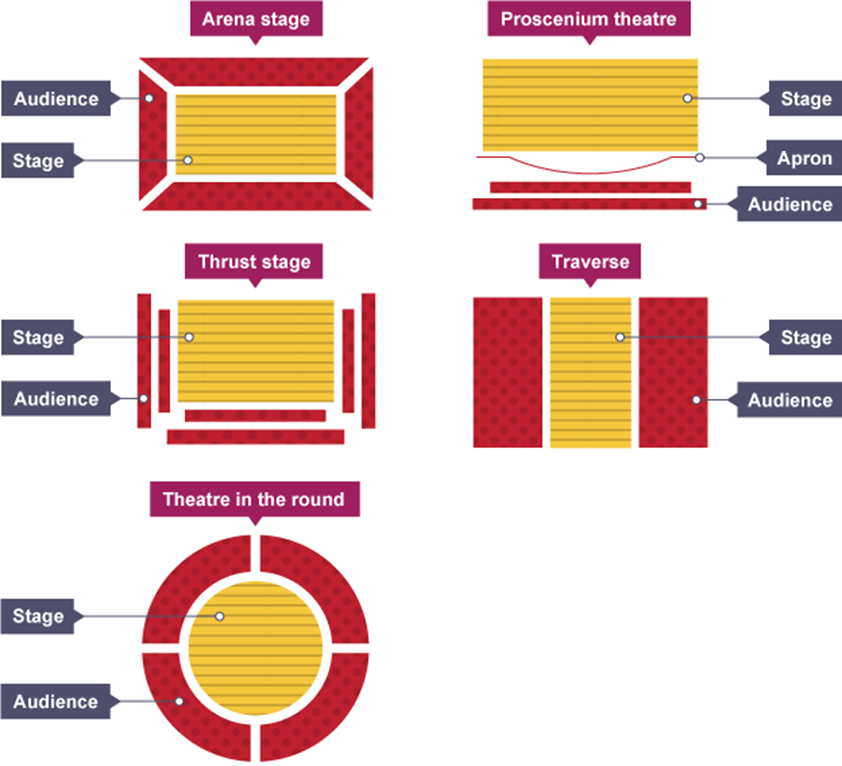 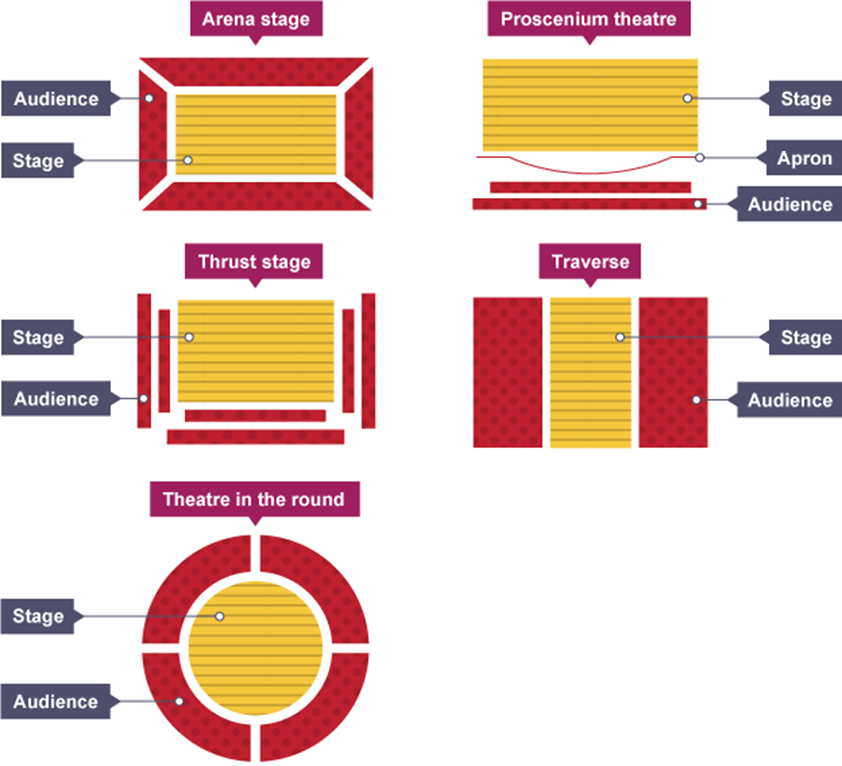 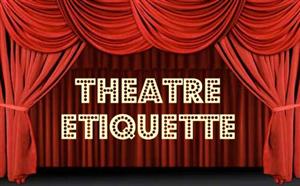 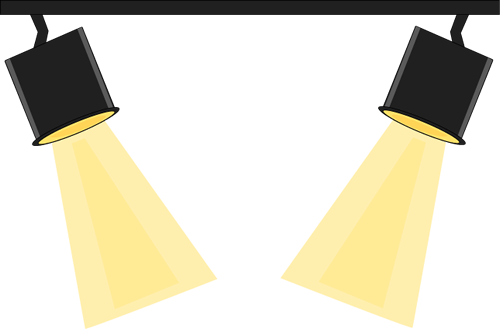 DO NOT talk/shout whilst watching a performance/show
Key Theatre maker terminology for this term
Turn OFF your phone
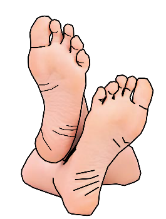 DO NOT put your feet up on the chair in front of you
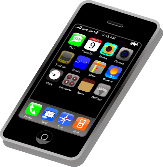 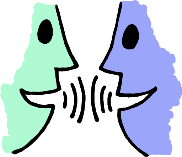 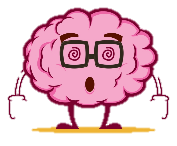 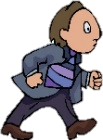 DO NOT leave any rubbish behind
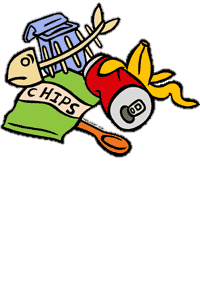 DO NOT get out of your seat unless you have asked a member of staff
BUT DO ENJOY YOURSELVES!
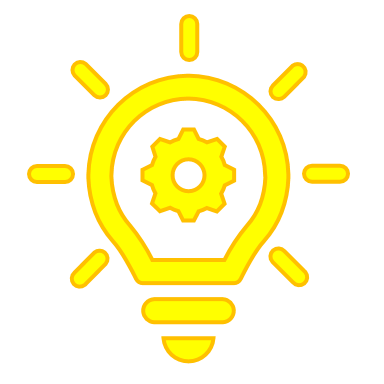 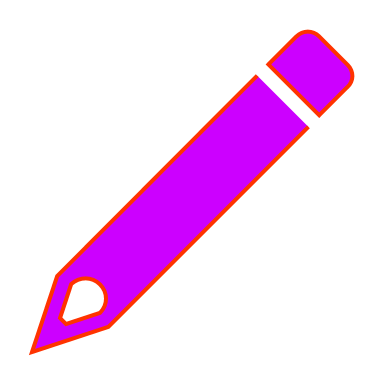 Extra KO Activities
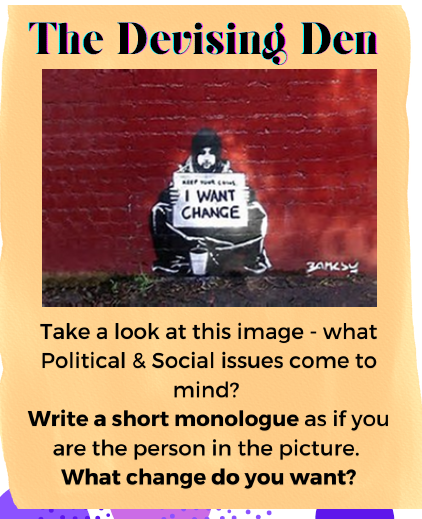 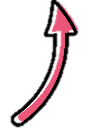 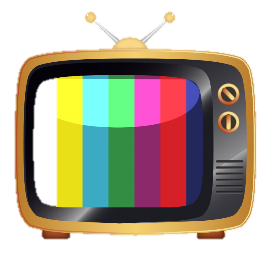 Stage Positioning
WATCH LIST FOR THIS TERM (IF YOU CAN):
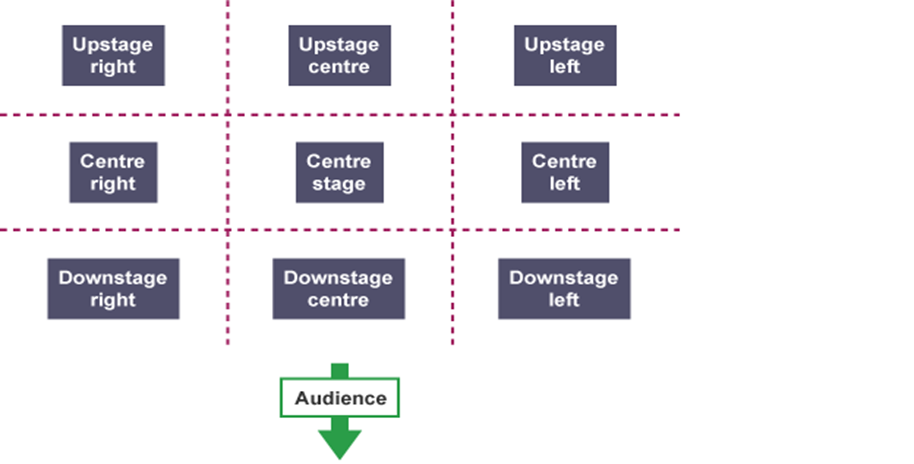 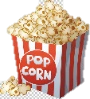 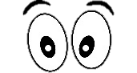 A guide to creating Verbatim Theatre:
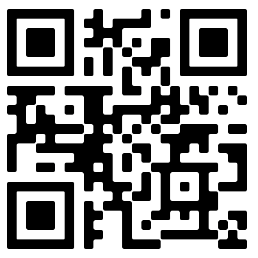 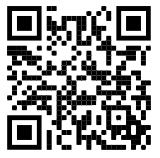 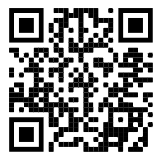 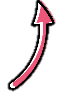 Bertolt Brecht and Epic Theatre: Crash Course Theatre #4:
A quick introduction to Steven Berkoff
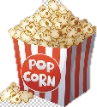